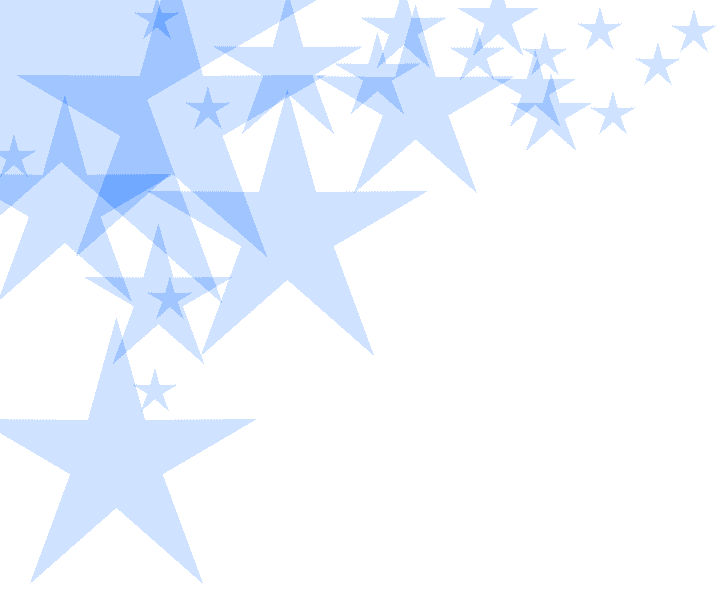 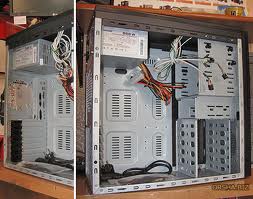 qwerqerq
Qwerqewrqerqreqweqerqerqerqr
Wqerqwerqewrqerwqerwqerw
qwerqewrqerqerqerqwr
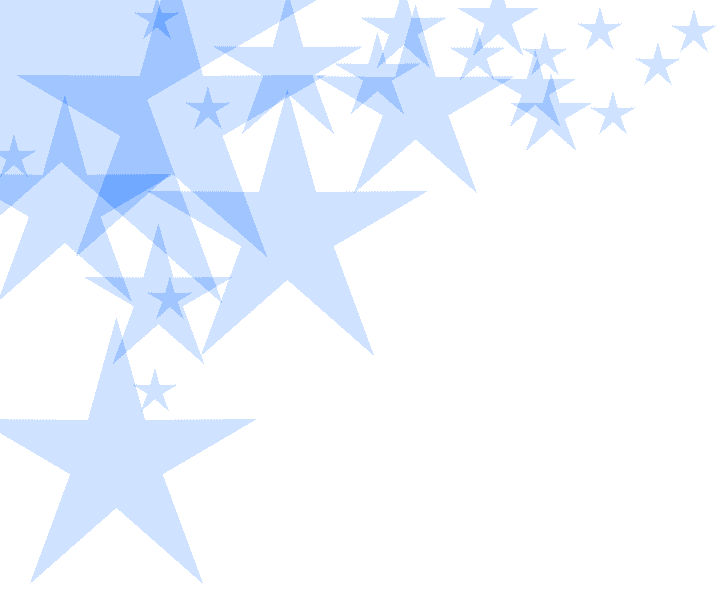 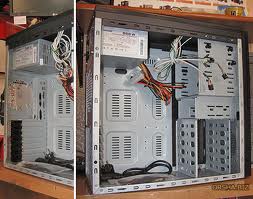 asdfadfsadsasdfasdf

asdfasdfadsfasdfasdfsdfa

asdfadsfadsfadsfafd
Asdfadsfadsfadsfadsfasdf
asdfasdfafadf